4. Allmänna evolutionsmyter
Myt 14: Tiden kan göra underverk
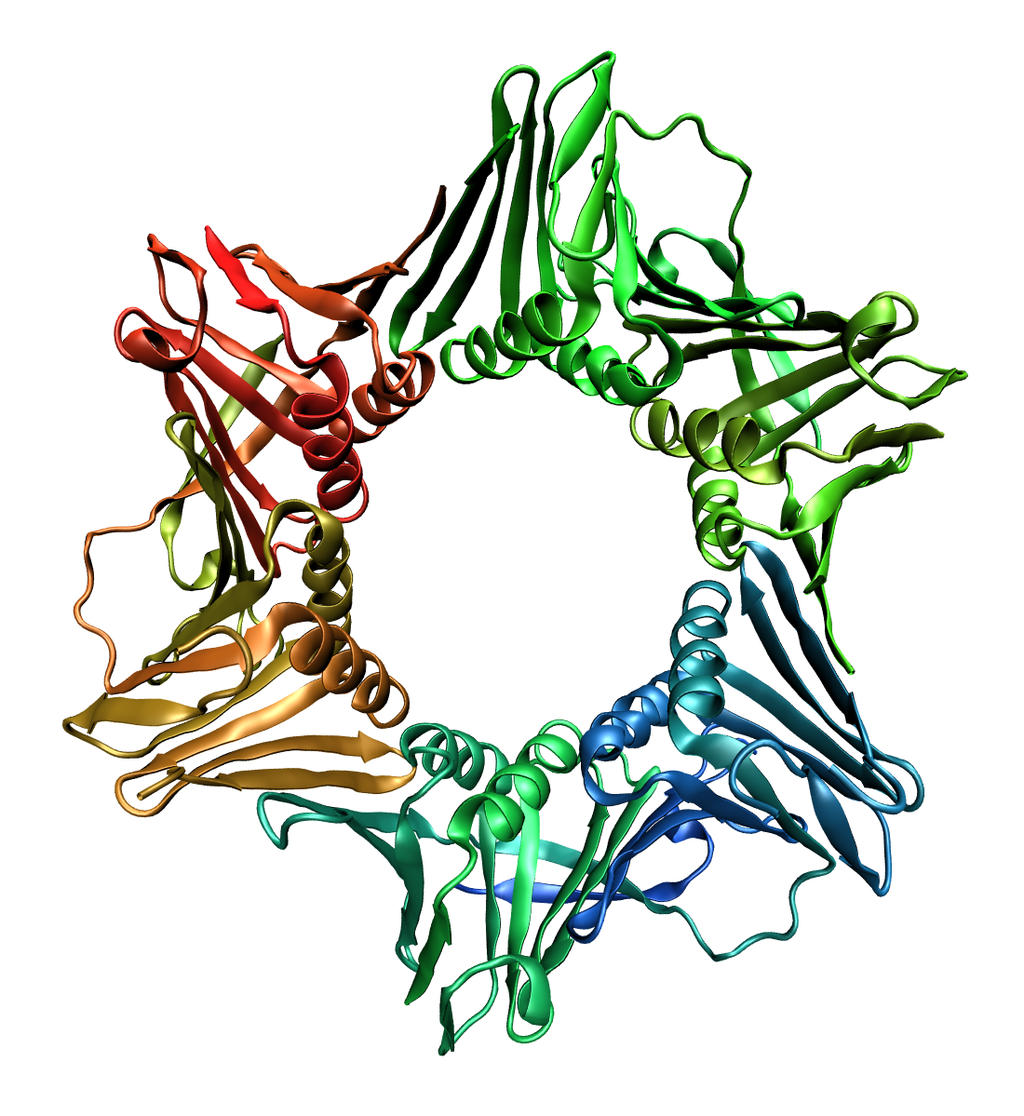 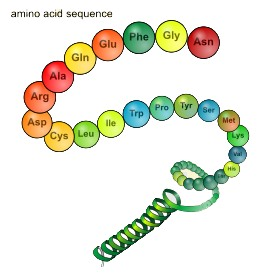 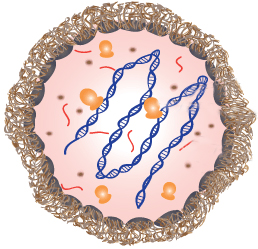 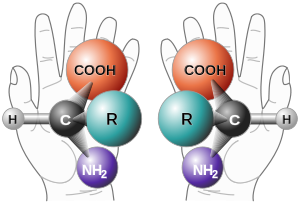 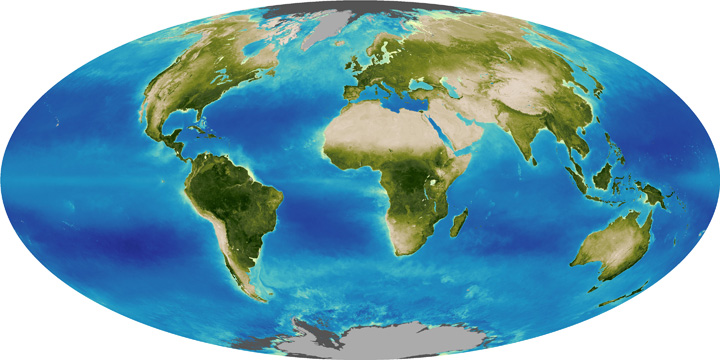 Amino-syror
Anta existens
P = 1
Aminosyra-kedja
Anta litet protein med 153 aminosyror,
alla vänsterhänta:
P = 2-152 = 10-46
Funktionelltprotein
Enligt ett experiment: Andelen funktionella sekvenser:P = 10-56
Enklasteorganismen
Enligt ett experiment: Minst 250 proteiner krävs för enklaste livet.
Helabiosfären
Naturligt urval ger
P = ?
Alltså: För det enklaste livet krävs:
Starta med aminosyror:	P = 1
Alla vänsterhänta:	P = 1 x 10-46
Funktionellt protein:	P = 10-46 x 10-56 = 10-102
250 samtidigt:	P = (10-102)250 = 10-25 500
Och då har det naturliga urvalet inte ens börjat verka ännu!
Hur sannolikt är det då?
Stick ett hål med en nål någonstans på jordytan.
Träffa hålet med ett slump-mässigt kastat sandkorn.
Upprepa över 250 gånger i rad.
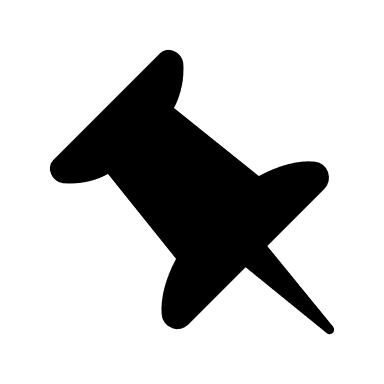 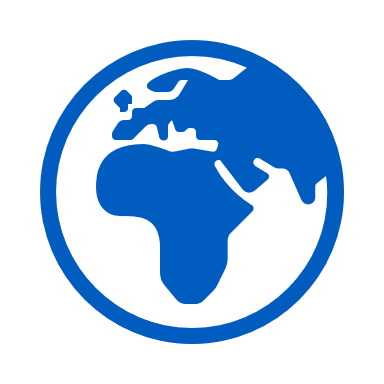 [Speaker Notes: VO: Vi ger evolutionismen fördel och antar existensen av aminosyror.
Jämför dock experiment med ursoppan.

VO: Kända proteiner har mellan 51 (insulin) och 27.000 aminosyror, där 153 är litet.

VO: Enklaste organismen är Mycoplasma genitalium.
Har 480 protein från vilka man plockat bort en och en för att se gränsen för överlevnad. Resultat 250 till 300 proteiner är livsavgörande under optimala laboratorieförhållanden.

VO: Diskutera matematiska sannolikheter och fysiska sannolikheter.
Diskutera universella sannolikhetsgränsen. 1080 elementarpartiklar, 1043 ggr/sek, 1017 sek gammalt universum => 10-140. Motsvarar att träffa 6-7 ggr med sandkornet.

Jordytan är 5*1014 m2, ett knappnålshål är 1*10-6 m2 => 5*10-21 chans att träffa hålet med ett sandkorn.

Källa: Douglas Axe: Undeniable. Gjort experiment på 153-amonosyror långt protein.]
Myt 15: Evolutionen fortsätter
Människans arvsmassa
Antal
mutationer
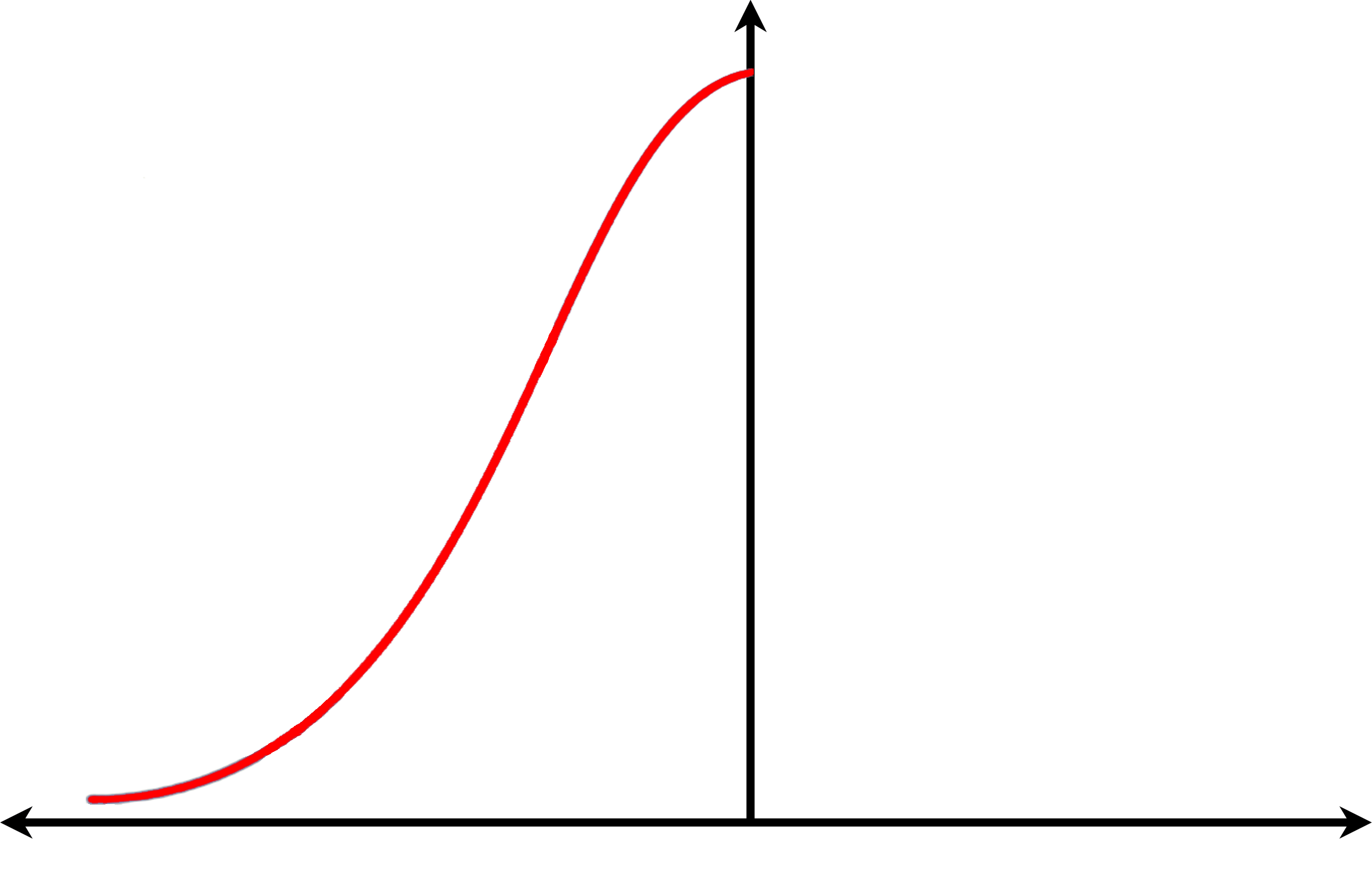 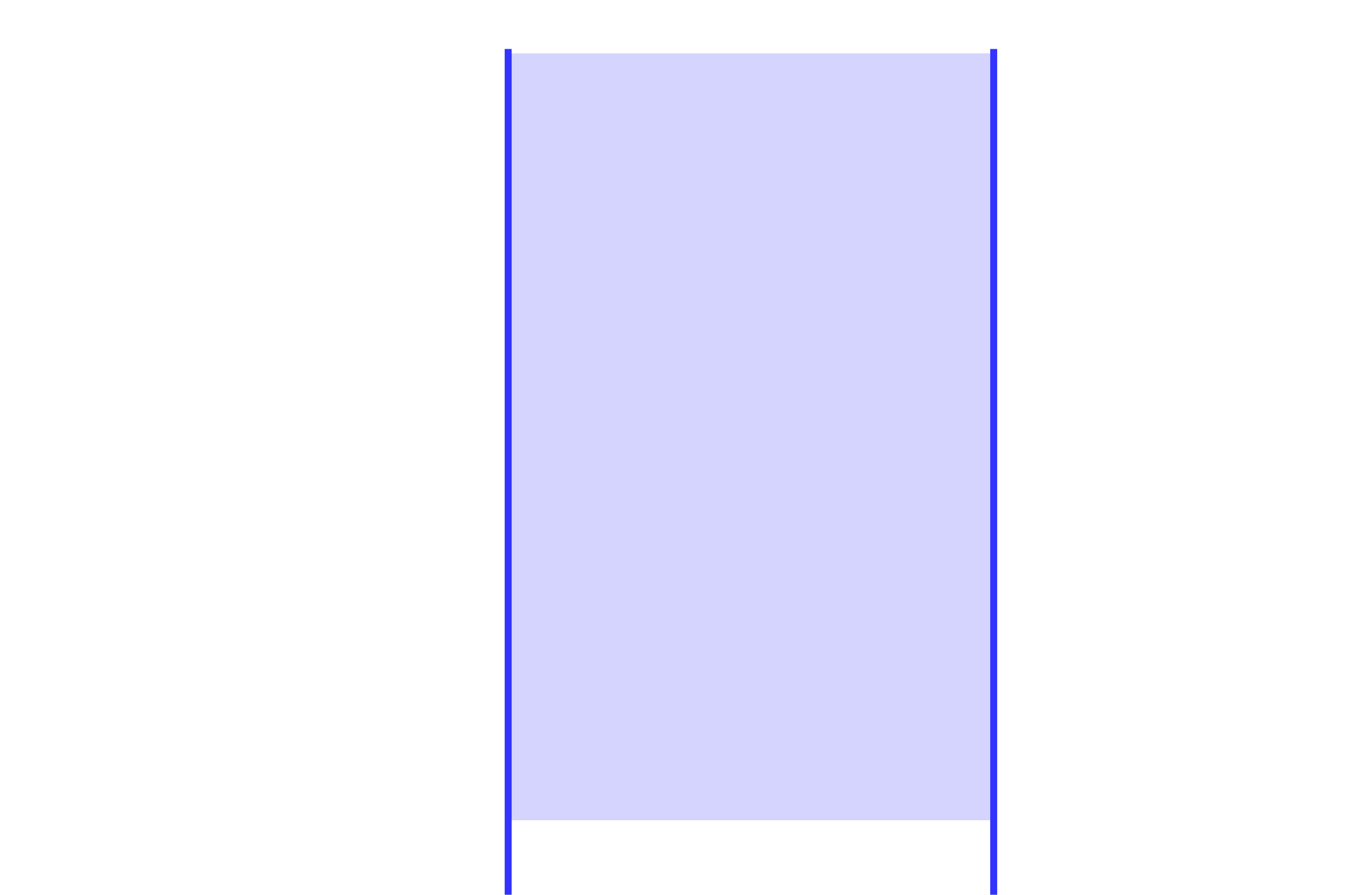 3 miljoner
sidor
atcggatccgatggaatccgatatgcgtgcatccctagcctacgccatacttccaggcattgcccaaagtgtacgtaccatcggcgatctgcatctgccatgctgctgatgctgactgctgcttagtagctcttatcgcgcattagctgatcgcgctaatatgcgccgatgagctgccgctagctgacgatcgtcgtcgtcgatgatgatgtaatattctgcaaaagctgtggctcgtttgtcgtgcgtagtctgcatgcagcgcatgctagtcgtagctgatcgtgctgatgctagctagtagcctagctgagctgactgatgcatgctctcgtcgctatatatgctcgctcgatgctgctcgatgcgctgccatgactgctgatcgtcgtcgtcgtatatatatatcgcgcgcatatatagcgctagtctatatatatagctccgcgcgctatatattatatccgcgcatcgctatatataaaagccgcgcggtttatagcgtagctcgtagctgctctatacgctagctgtgctcgatgatgctgctagctagctcgtcgtagtatacgcgtgctagctagctagctcgtagctgctagtcgtagttcgtcgt
Dödliga
mutationer
Positiva
Mutationer
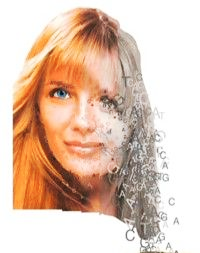 Neutrala mutationer
1000
bokstäver
per sida
Negativa
mutationer
Positiva
mutationer
Icke-selektions-
fönster
Människan får cirka 100 mutationer per generation.
Naturliga urvalet tar bara bort dödliga mutationer => Ackumulering av nära-neutrala (men negativa).
Urvalet väljer individer, inte enskilda mutationer => Många negativa slinker med en (hypotetiskt) positiv.
=> Genetisk degenerering. Avveckling, inte Utveckling.
[Speaker Notes: VO: De dödliga mutationerna är alltså inte problemet. Dem tar det naturliga urvalet hand om.

VO: Människan är en utrotningshotad djurart.]
Myt 15: Extra
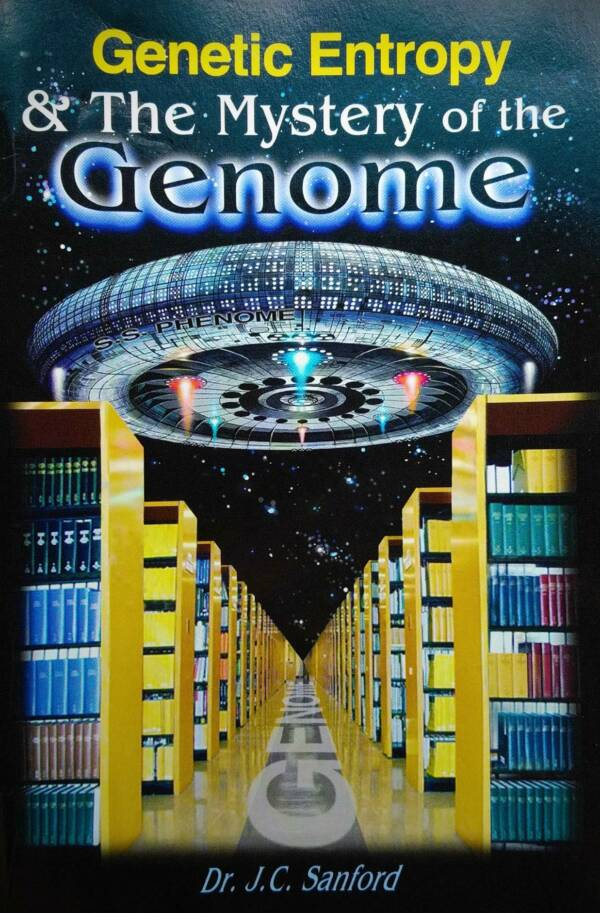 [Speaker Notes: VO: De dödliga mutationerna är alltså inte problemet. Dem tar det naturliga urvalet hand om.

VO: Människan är en utrotningshotad djurart.]
Myt 16: Biologiska strukturer kan utvecklas
Icke-reducerbart komplext system: Ett system som består av flera växelverkande delar som alla bidrar till den grundläggande funktionen, och där systemet slutar fungera om någon av delarna försvinner.
Charles Darwin, 1859: ”Om det skulle kunna visas att det existerar ett komplext organ som inte kan ha formats genom ett antal successiva små modifikationer, så skulle min teori fullständigt rasa samman.”
J.B.S. Haldane, 1949: ”Evolutionen kan inte ta fram mekanismer som är till ingen nytta innan de är färdigbyggda, typ hjulet.”
100 000 000 000 000 000 (1017) stycken får plats i ett knappnålshuvud!
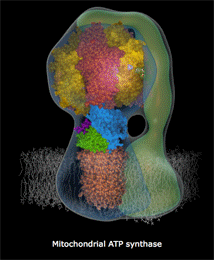 Flagell
ATP-syntas
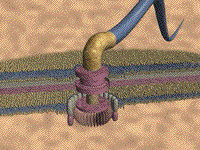 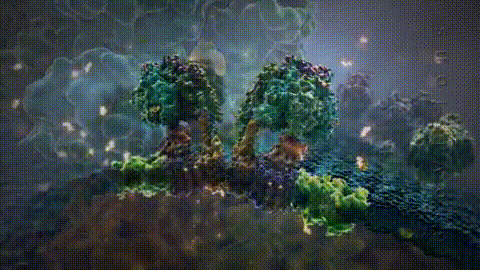 [Speaker Notes: VO: Evolutionsläran är falsifierad utifrån evolutionsbiologernas egna kriterier.]
Myt 17: En kanin i kambrium skulle falsifiera ev.läran
Vad är naturvetenskap?
Teorier kan aldrig bevisas. (”Evidens”, inte ”Bevis”)
Teorier måste kunna motbevisas (”falsifieras”).
Kaninen kan inte falsifiera evolutionsläran:
Kaniners placering är ingen prediktion (förutsägelse) utan en observation.
Observerad fossil ordning ger evolutionsträden, inte tvärtom.
Naturligtvis hittas inga kaniner i lager där kaniner inte hittas!
Hade kaninen hittats under trilobiterna hade vi haft andra evolutionsträd.
Evolutionsträden kan falsifieras, men inte evolution som fenomen.
Nya fynd leder förändrade evolutionsträd nästan dagligen.
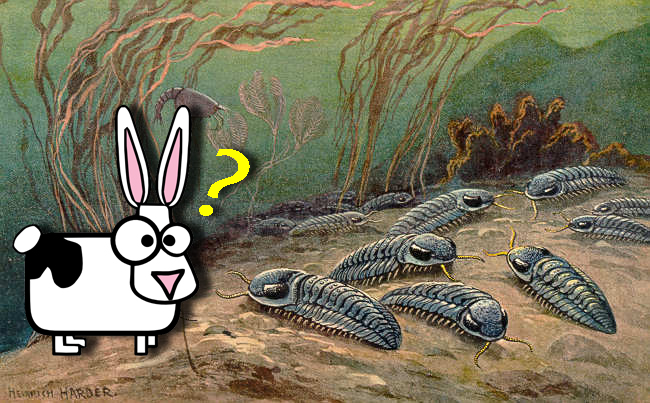 Evolutionsläran är falsifierad på många andra områden:
Darwin: Organ som inte kan bildas genom små successiva mutationer skulle falsifiera hans teori.
Haldane: Evolutionen kan inte ta fram hjulet.
Att allt levande har samma genetiska kod sades bevisa evolution (till dess en 21:a och 22:a aminosyra hittades).
Enligt evolutionär konsensus dog dinosaurierna ut för 60-65 miljoner år sedan.
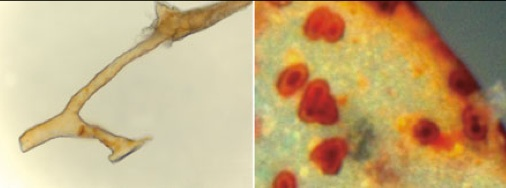 Blodkärl med röda blodkroppar från en Tyrannosaurus rex.
[Speaker Notes: VO: En miljon släpp av ett föremål bevisar inte att det alltid faller. Ett enda undantag bevisar motsatsen => Falsifierbarhet.

VO: Mjuka vävnader, celler, proteiner och pollen från många fossil från alla geologiska tider.

Bildtext: Left: The flexible branching structures in the T. rex bone were justifiably identified as “blood vessels”. Soft tissues like blood vessels should not be there if the bones were 65 million years old.Right: These microscopic structures were able to be squeezed out of some of the blood vessels, and can be seen to “look like cells” as the researchers said.]
Myt 18: Jorden är gammal
Tjockaste
Antar uniformism.
Geologiska kolumnen pusslas ihop från olika platser, och mäktigaste lagret används.
Långsam sedimentationshastigheten används, <1/3 mm per år.
=> 	Tjocka lager delat med långsamma sedimentationshastighet ger lång tid.
 	Antaganden:                           
Initiala fördelningen känd.
Känt utbyte av material mot omgivningen.
Konstant sönderfallshastighet.
=>	Massor av felaktiga resultat.

Ofta främsta orsaken till tron på en gammal jord.
OBS: Universums ålder är en helt annan fråga!
Varför tror forskarna på en gammal jord?
Tjockleken på sedimentärt berg.




Radiometriska dateringar.




Kraven från utvecklingsläran.
160 km
Tjockaste
Plats 1          Plats 2    Läroböcker
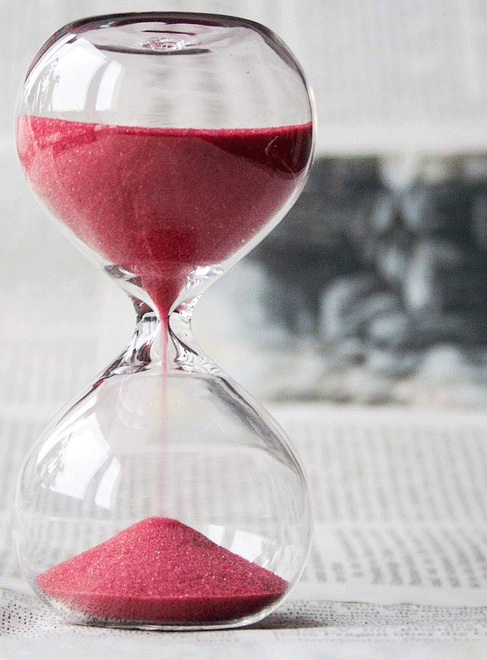 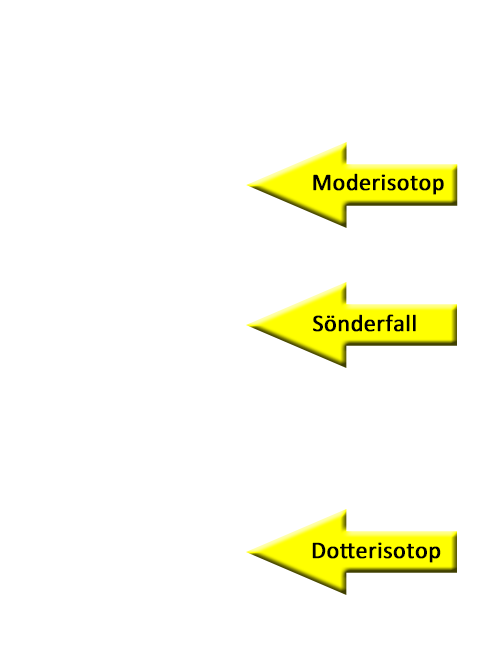 [Speaker Notes: VO: Grand Canyon är 1600 meter. Totala lärobokskolumnen är 160 km.

VO: Vid översvämningar idag är sedimentationshastigheten dramatiskt högre.

VO: Initial fördelning antar ofta 100 % moderisotop.
Utbyte mot omgivning antar ofta slutna system. Fungerar för timglas men inte för jordens stenar. Anomalier förklaras med kontamination.

VO: Många avvikande åldersdata kastas bort eller anpassas.
Förståeligt: En forskare som står med en avvikande sten i ena handen och hela forskarsamhällets världsbild i den andra, kastar naturligtvis hellre stenen over axeln.]
Många andra metoder ger låga åldrar
Kontinenterna eroderar snabbt och borde snart vara nerslipade.
Kan mätas med mängden sediment i floder.
Kan inte förklaras med landhöjning.
Geologiska formationer är unga
Kanten av Niagarafallen rör sig bakåt. (1 meter/år => Max 9000 år för ravinen.)
Floddeltan tillväxer snabbt. (Tusentals år.)
Droppstensformationer tillväxer snabbt. (Tusentals år.)
Kustlinjen vid Beachy Head drar sig tillbaka. (1 meter/6 år => 17 mil på 1 Mår.)
Kol och olja kan bildas snabbt. (Tryck och temperatur är avgörande, inte tid.)
Höga tryck i olje- och gaskällor.
Det jordmagnetiska fältet minskar.
Kortperiodika kometer finns fortfarande kvar. (Oorts moln aldrig observerat.)
Det finns många evidens för snabba geologiska processer:
Veckade lager (utan sprickor => de hade ej hunnit stelna).
Polystratafossil (genom 100 000 år av antagen geologisk tid).
Mt. St. Helens bildades snabbt. (100 meter mäktigt lager. 40 meter djup ravin.)
Blodkärl med röda blodkroppar hos T. Rex (antaget 65 miljoner år gammal).
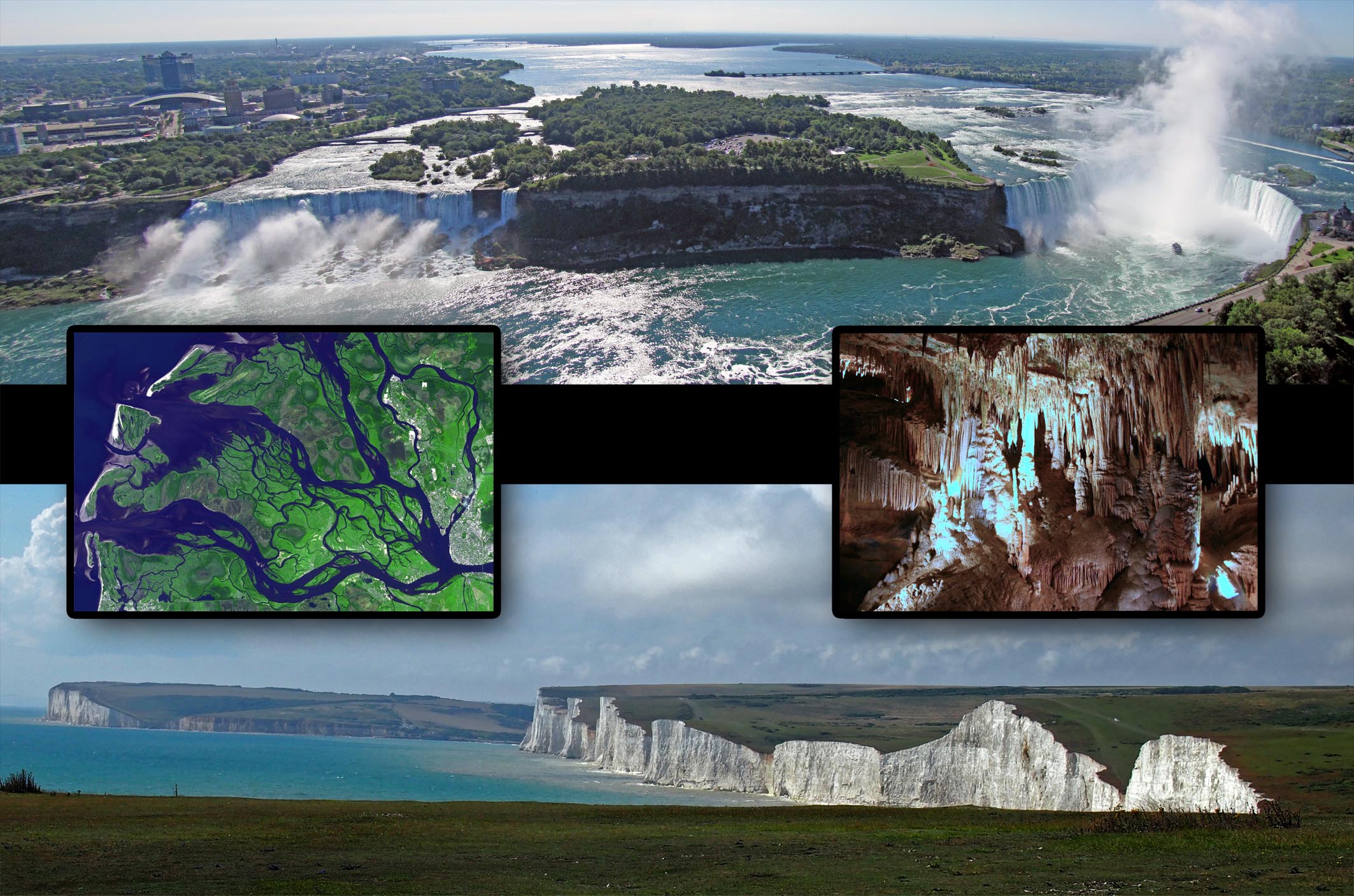 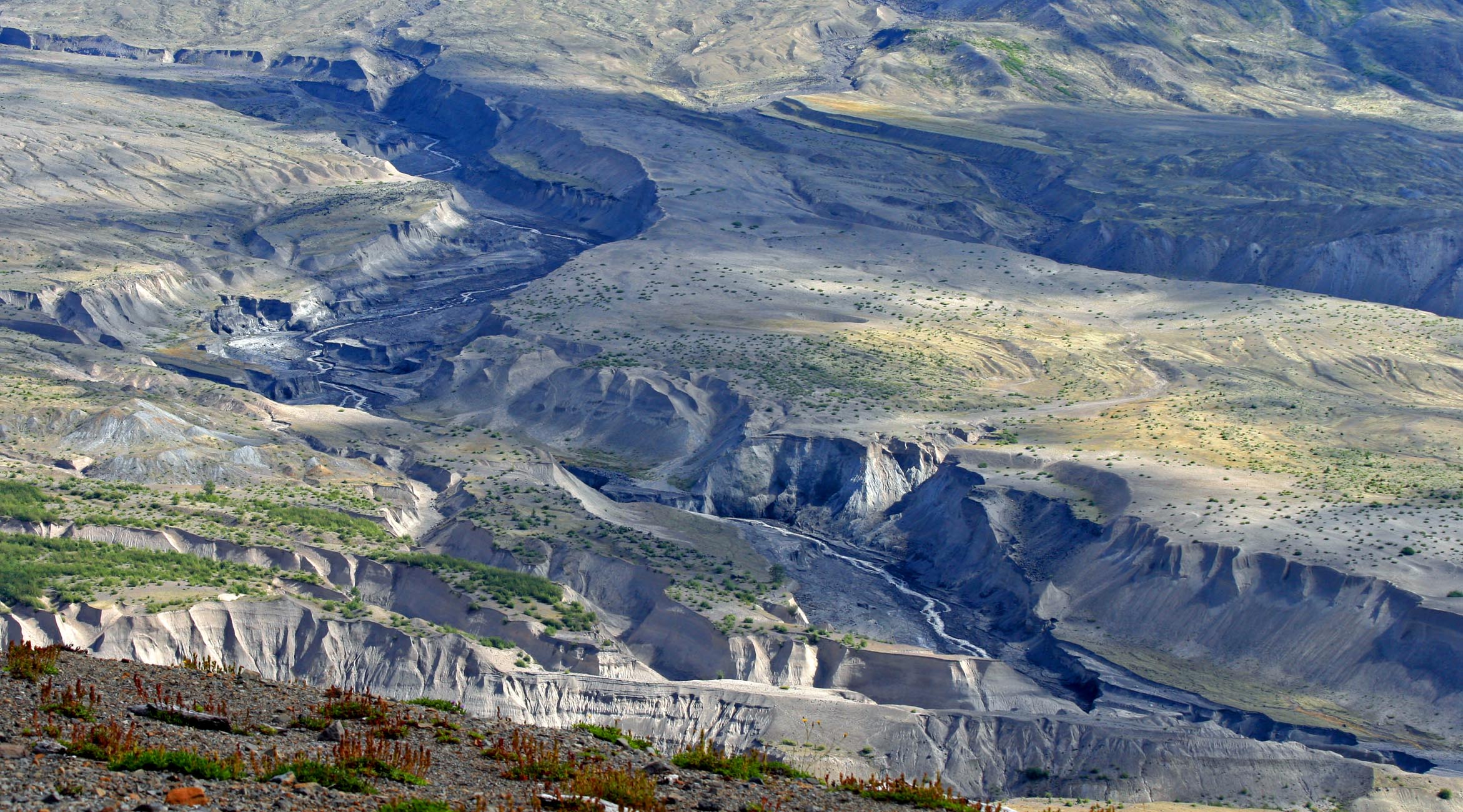 [Speaker Notes: VO: Snabba processer inte nödvändigtvis unga. Men de visar att de inte nödvändigtvis är gamla.]